Welcome
To The Services
Of The                                                                                                                                  
Dunlap church of Christ
We Are So Glad You Are Here!
Welcome
To The Services
Of The                                                
Dunlap church of Christ
Questions? Just Let Us Know!
Matthew 7:21-27
“Not every one that saith unto me, Lord, Lord, shall enter into the kingdom of heaven; but he that doeth the will of my Father which is in heaven.”
(22) Many will say to me in that day, Lord, Lord, have we not prophesied in thy name? and in thy name have cast out devils?
“And in thy name done many wonderful works? (23) And then will I profess unto them, I never knew you: depart from me, ye that work iniquity.”
(24) Therefore whosoever heareth these sayings of mine, and doeth them, I will liken him unto a wise man, which built his house upon a rock:”
(25) And the rain descended, and the floods came, and the winds blew, and beat upon that house; and it fell not: for it was founded upon a rock.
(26) And every one that heareth these sayings of mine, and doeth them not, shall be likened unto a foolish man, which built his house upon the sand:”
(27) And the rain descended, and the floods came, and the winds blew, and beat upon that house; and it fell: and great was the fall of it.”
Every Accountable Person
Wise
Foolish
In One Of Two Classes
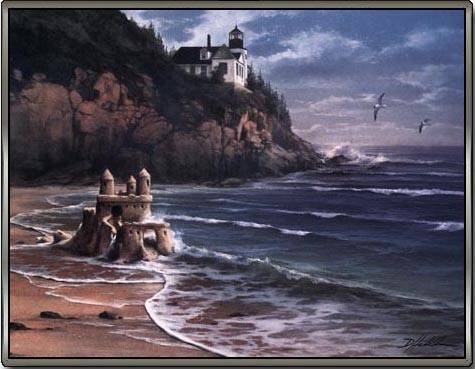 The Tendency?
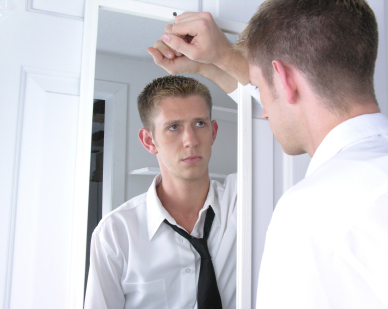 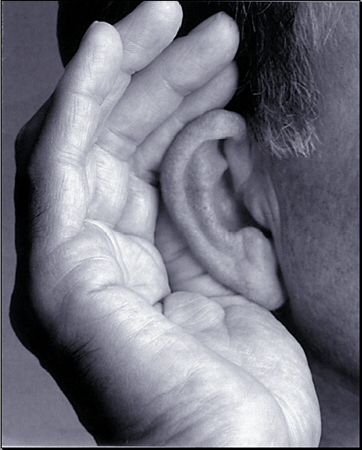 No Application!
Forgetful      Hearers!
James 1:22-25
Reality Is This
We are all builders!
This is a process!
Every one of us is a work in progress!
We choose daily what kind to be!
The Possibility?
“Casting down imaginations, and every high thing that exalteth itself against the knowledge of God, & bringing into captivity every thought to the obedience of Christ;             
       II Corinthians 10:5
The Possibility?
“Casting down imaginations, and every high thing that exalteth itself against the knowledge of God, & bringing into captivity every thought to the obedience of Christ;”             
       II Corinthians 10:5
How Possible?
It Is A Process!
Romans 12:1-2
Philippians 2:5
Hebrews 1:1-2
II Peter 3:18
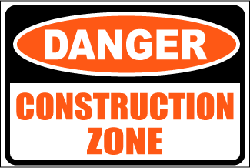 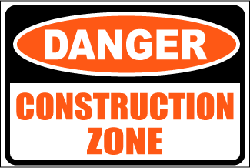 Christian Character Under Construction
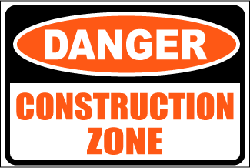 Transformation!
Molded Into The Image Of Christ
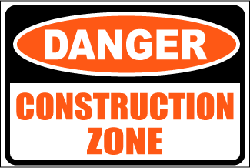 Mind Renewal
Mind of Christ                    Yields Christ-like
Conduct & Character
Luke 2:52
“And Jesus increased in wisdom and stature, and in favour with God and man.”
Jesus Christ  Is Our Perfect Standard!
Think About It!
As a child, He was subject to His parents    Luke 2:51; Eph.6:1; Colossians 3:20
Think About It!
He was about His Father's business at an early age, i.e., He was interested in spiritual things while just a youth (Luke 2:49;Ecc.12:1)
Think About It!
He lived, not selfishly, but for others (Mk.10:45; Philippians 2:4).
Think About It!
He accomplished the Father’s will in His life   (John 6:38).
Think About It!
He left an example that all believers can follow. 
I Peter 2:21
As Jesus Did, So Do We!
Wisdom, 
Stature, 
Favor with God,
Favor with man.
As Jesus Did, So Do We!
Intellectually, 
Physically, 
Spiritually,
Socially.
Be All You Can Be!
"Whatsoever thy hand findeth to do, do it with thy might;“ Ecclesiastes 9:10
The Simple Plan
HEAR – Rom.10:17; Jno.20:30,31
BELIEVE – John 8:24; Hebrews 11:6
REPENT – Luke 13:3; Acts 17:30,31
CONFESS – Romans 10:10; Acts 8:37
BE BAPTIZED – Mk. 16:16; Acts 22:16
ADDED TO CHURCH (Acts 2:41,47)
The Simple Plan
HEAR – Rom.10:17; Jno.20:30,31
BELIEVE – John 8:24; Hebrews 11:6
REPENT – Luke 13:3; Acts 17:30,31
CONFESS – Romans 10:10; Acts 8:37
BE BAPTIZED – Mk. 16:16; Acts 22:16
ADDED TO CHURCH (Acts 2:41,47)
Are You Wayward?
“Repent therefore of this thy wickedness, and pray God, if perhaps the thought of thine heart may be forgiven thee.” (Acts 8:22)
   “Confess your faults one to another, and pray one for another, that ye may be healed. The effectual fervent prayer of a righteous man availeth much.” (James 5:16)